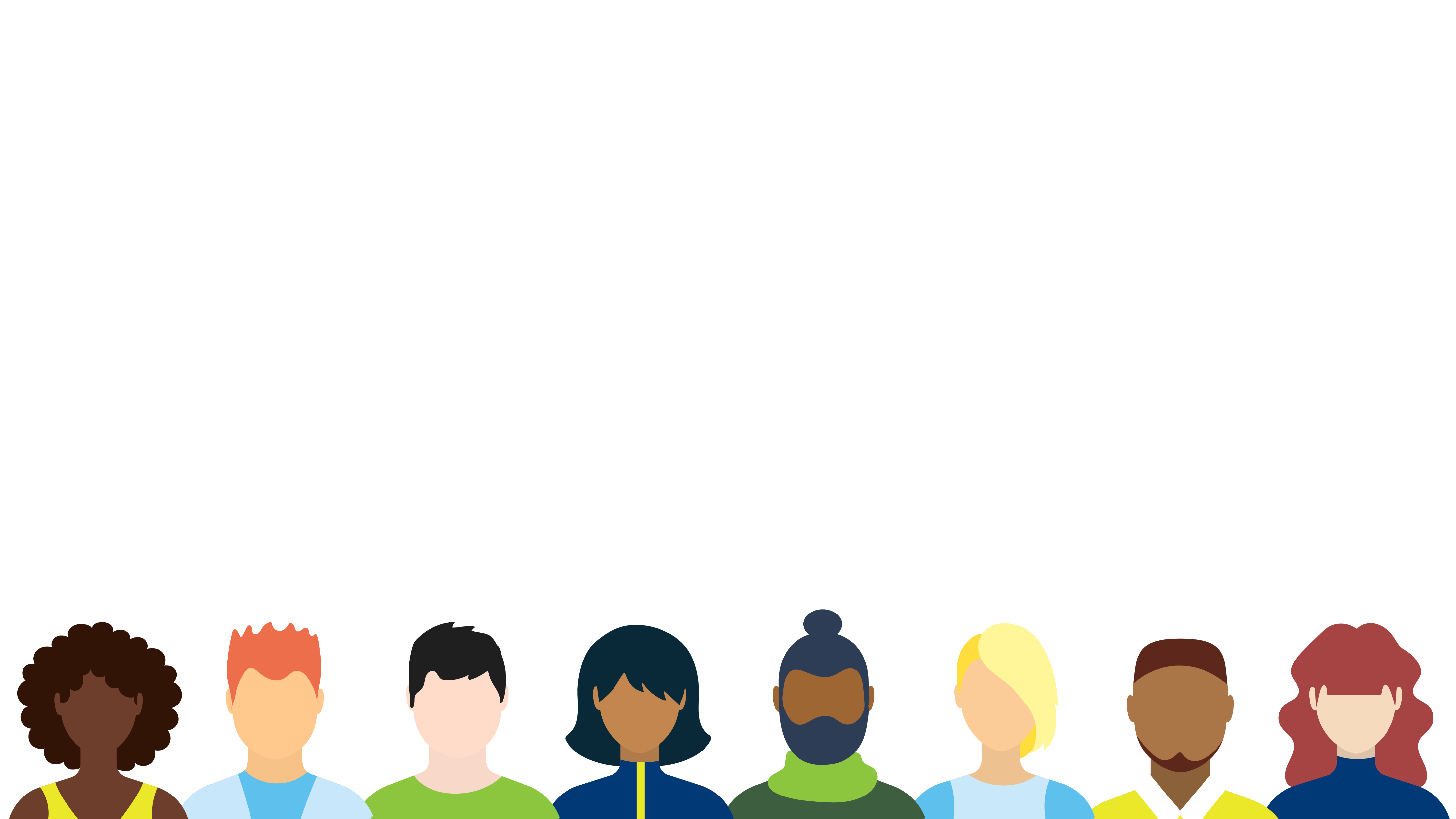 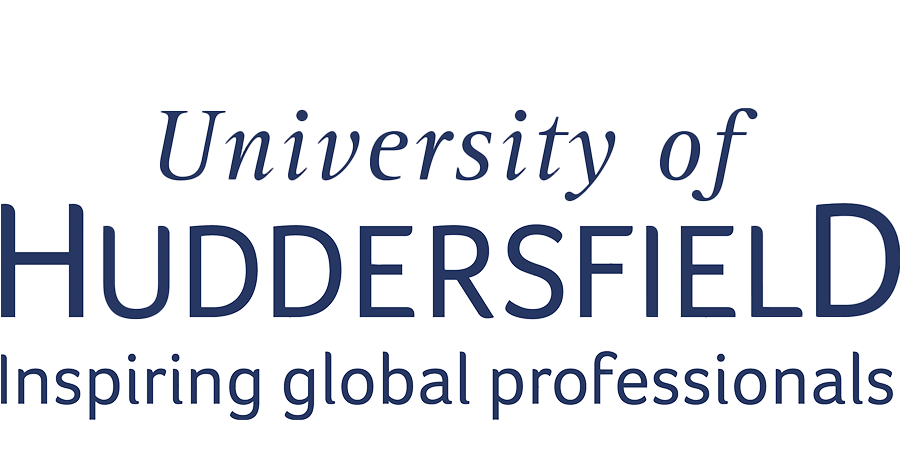 PLACEMENTHELP GUIDES
[Speaker Notes: Welcome to one of the ?? Mini placement guides here to help you think about completing a placement or indeed whilst on a placement.]
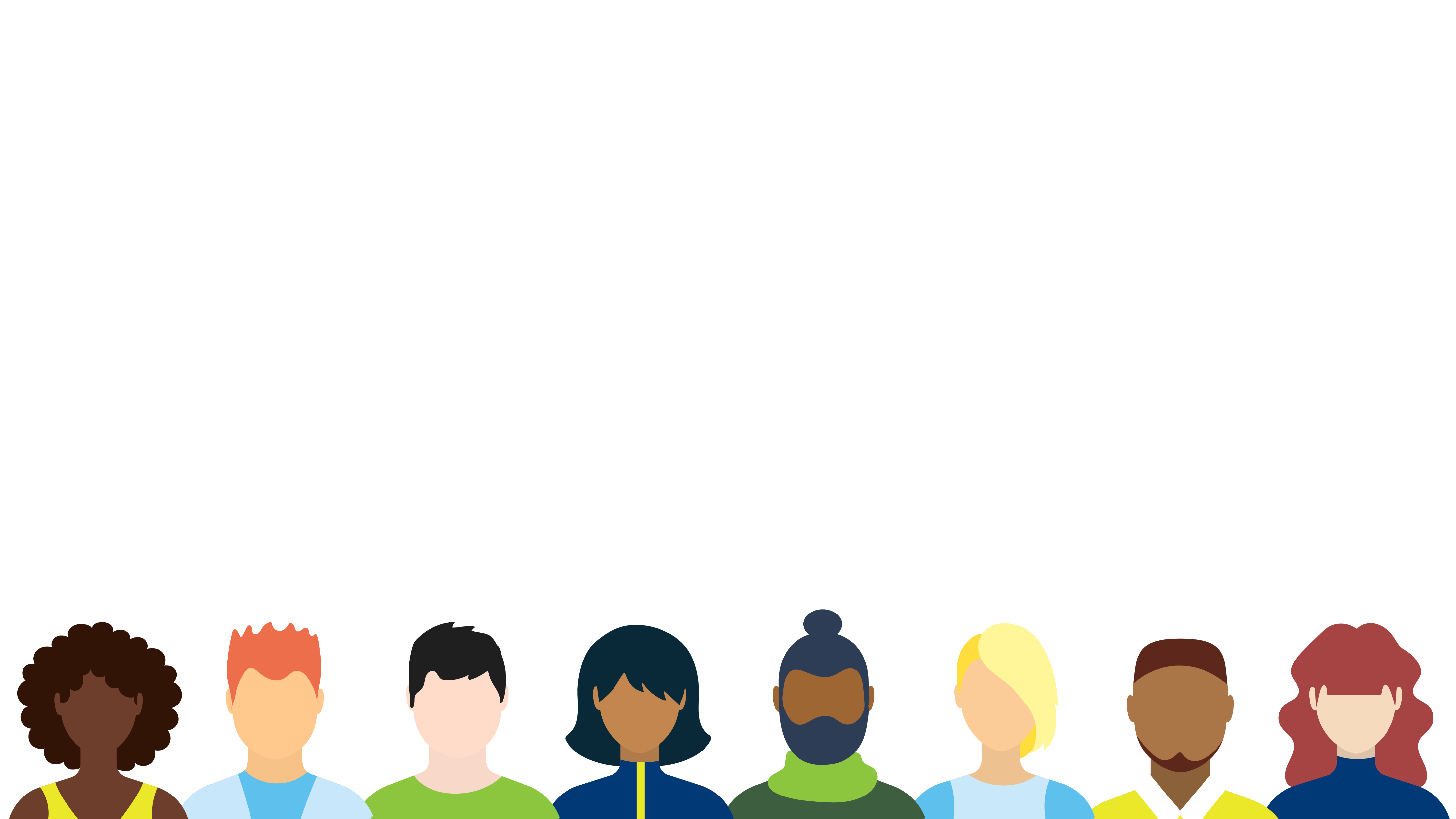 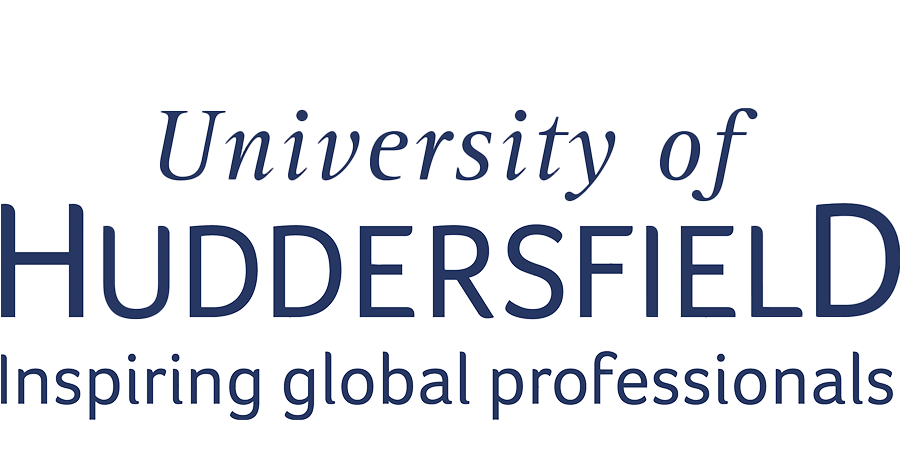 Organisational  Culture & Placement Etiquette
[Speaker Notes: This particular session will concentrate on what you need to think about in relation to organisational culture placement ettiquette and things to consider when commuting.]
PLACEMENTHELP GUIDES
Aim and Objectives
Aim
We gain a better understanding of how to thrive in placement

Objectives
Gain a more thorough understanding of how I can meet my placement company’s expectations regarding professional etiquette and company culture
To consider options for commuting and choice of location during placement
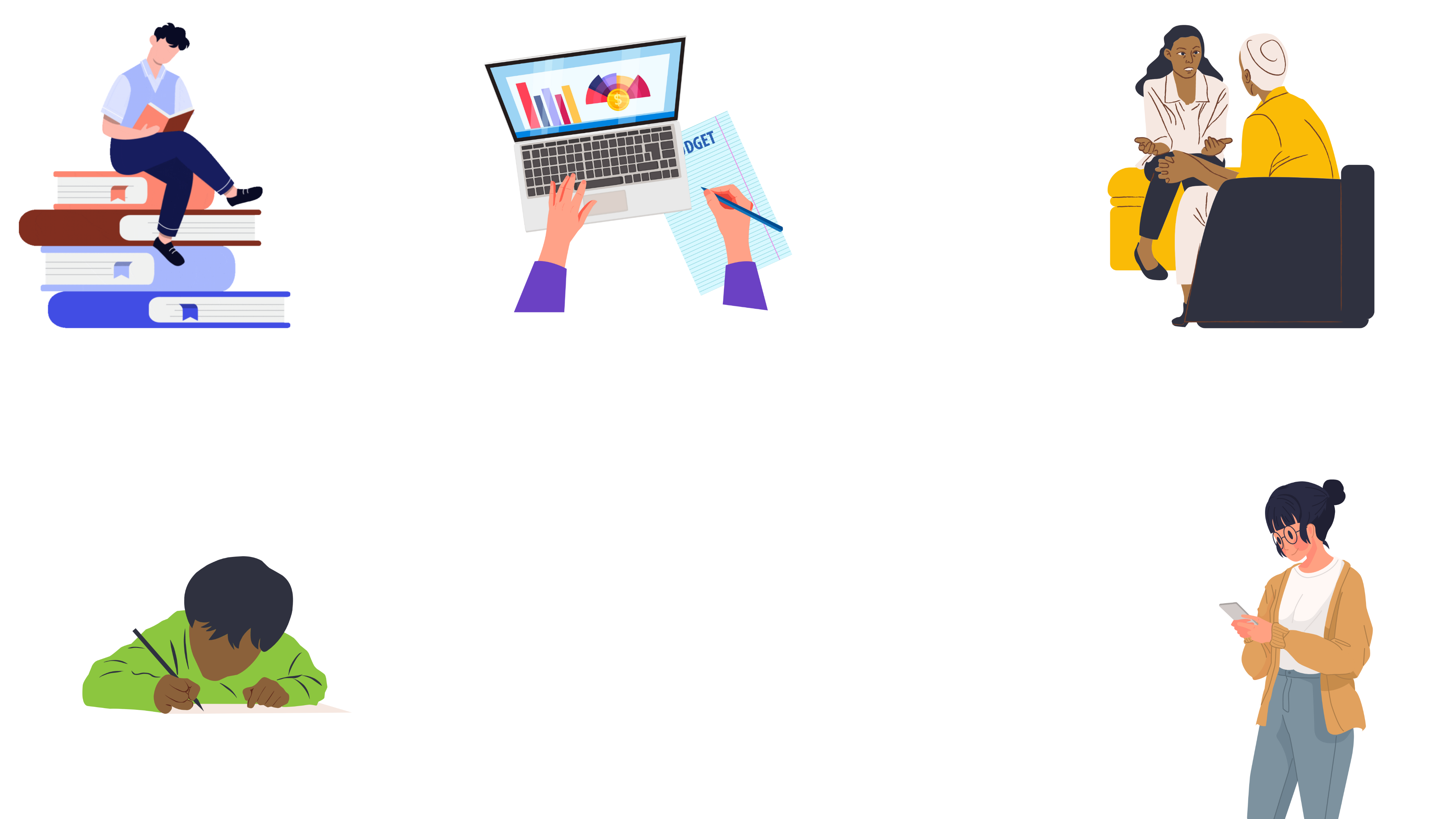 [Speaker Notes: This session will take no more than ten minutes. It will be an interactive session so please grab a pen and paper or laptop to make notes as you go along. We hope you will gain a clearer idea on the expectations of you as a placement student in relation to organisational culture, work place etiquette and commuting to your placement. For many students being on placement could be there first experience of being in a professional setting. In order to give you the best experience we have taken  feedback from both previous placements students and employers to shape this content. This will give you a better understanding of how to thrive on placement and meet expectations of your employer. Lets begin with looking at organisational culture.]
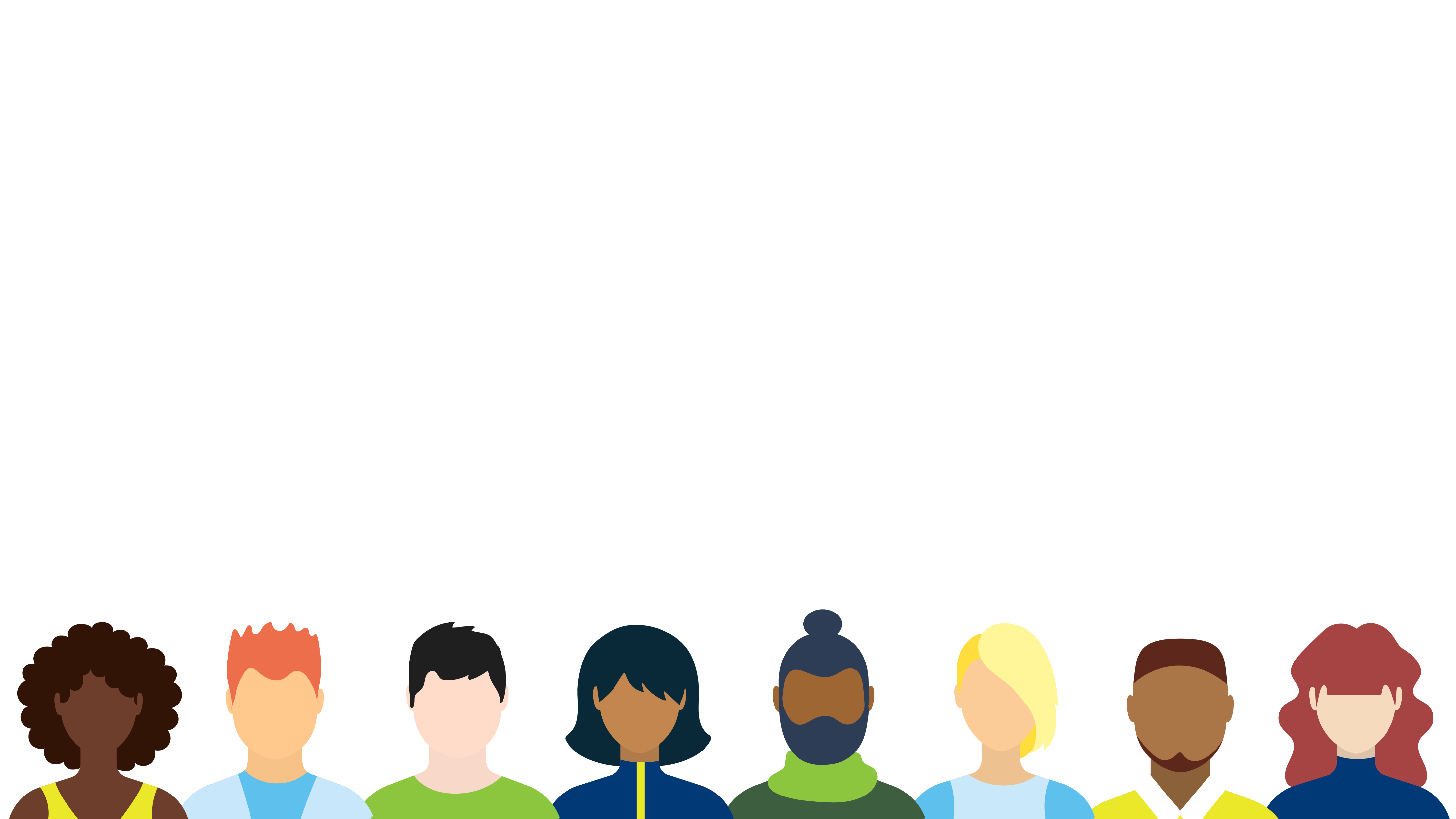 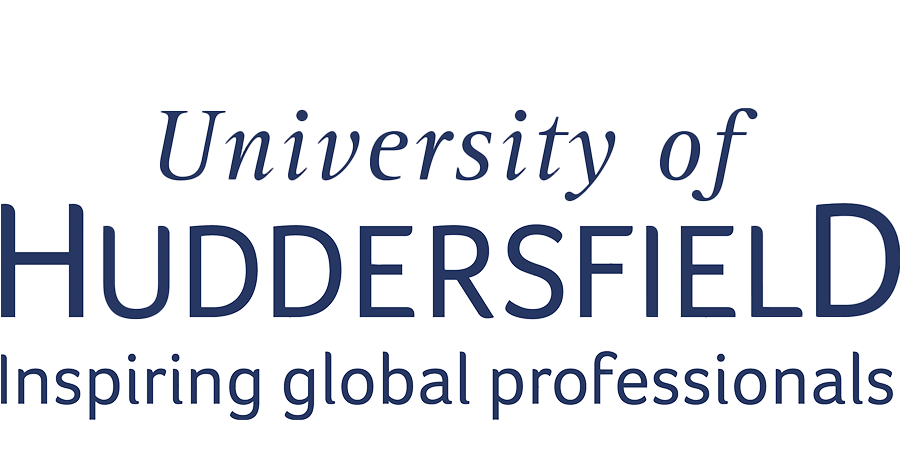 Organisational  Culture
PLACEMENTHELP GUIDES
Organisational Culture
What is Organisational Culture?
Why should Organisational Culture matter to me?
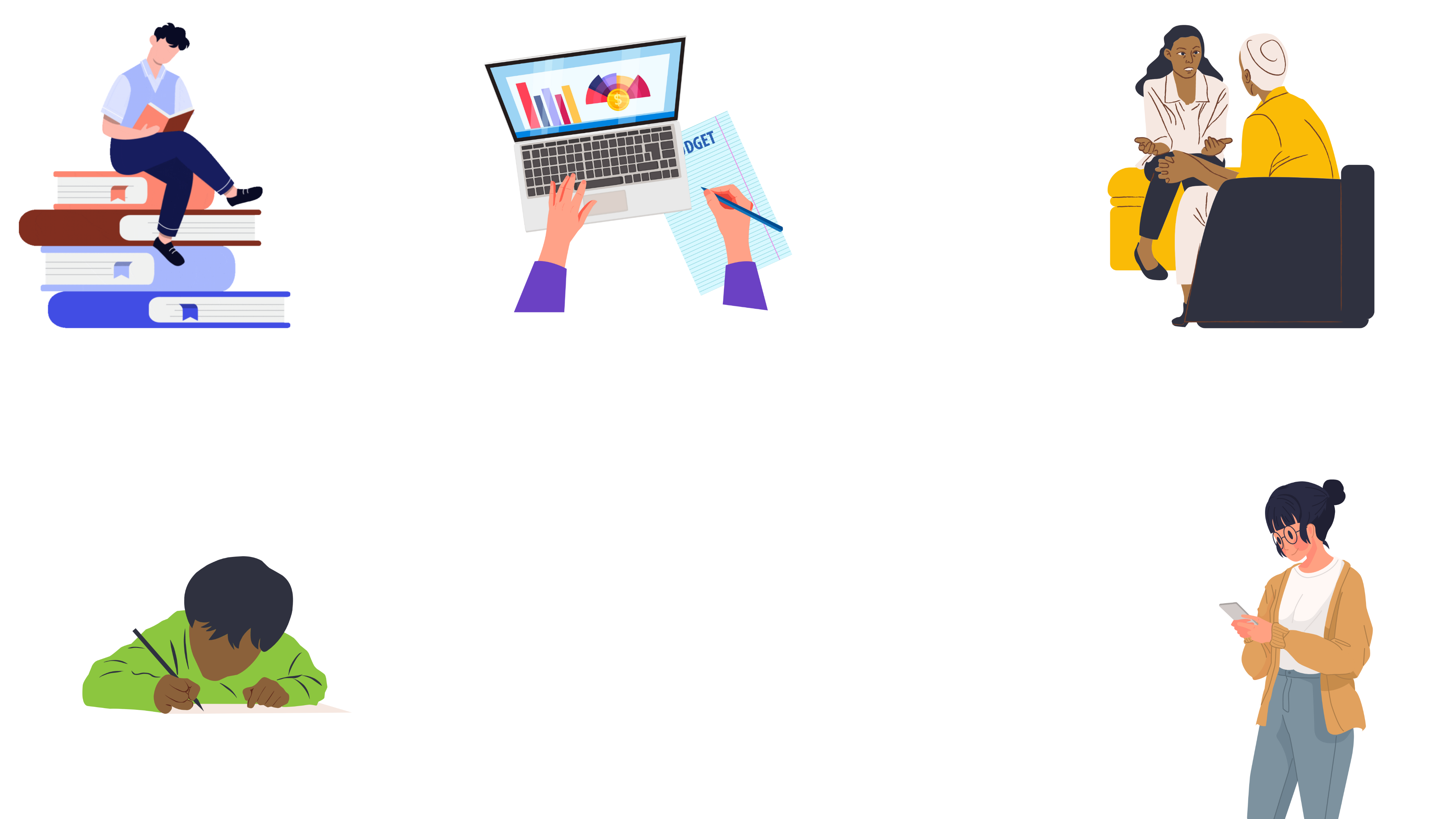 [Speaker Notes: So you might be asking yourself what is organisational culture and why does understanding this better help me to succeed on a placement. Pause for a moment and have a think about these two questions.... Lets tell you more about what it is....]
What is Organisational Culture?
PLACEMENTHELP GUIDES
The “character” or “feel” of an organisation (examples may include customer-oriented, mission-focused, or innovation-driven)
Behavioural norms, expectations, unwritten rules and quirks of the company and its staff
You can find out more on a Company website – Look for Mission Statement or Corporate Values pages
Social media – check for what stories and images they select for use as well as communication style
Google Reviews, Glassdoor or RateMyPlacement might also help
[Speaker Notes: Organisations are often described as having a culture or a feel of the place. However you may be surprised to know many companies try to create this feeling or sense of a culture. As you can see from the slide it is often described as the character or feel of an organisation. Lets think about a small local family run firm compared to a large scale global company such as Apple. Both will have very unique cultures and feels. 

Companies often have unwritten rules and behavioural norms for example dress down Fridays, celebrating birthdays, start and finish times, replying to emails out of hours and delivering projects to time at any cost. Some of which may be very positive and others less so. Often the only way to uncover these is through speaking with current employees or spending time within the organisation. 

Often you can find out more by looking on a company website. For example company mission statements or corporate values pages. Other places you can find information could be looking on the equivaent of trip advisor known as Glassdoor for employee views and ratings. 

By following organisations on social media you can quickly understand what is important and how they communicate. Always remember this is curated content and they are promoting the stories the are proud of rather than the full picture of who they are as an organisation. Other places you can visit to find out more information are good old Google, and looking on rate my placement. 

Now lets ask ourselves why does organisational culture matter to me.]
Why should Organisational Culture matter to me?
PLACEMENTHELP GUIDES
Organisations often assess applications for, and recruit people, that match their culture
Working for an organisation where company and your personal values align increases the likelihood of a more fulfilled career
Consider: What might happen when personal values and company cultures clash? Are there possible positive outcomes?
Tip: At interviews use your eyes and ears… Are staff happy? Fulfilled? Smiling? Stressed? Swamped with work?
[Speaker Notes: A common mistake made by many students is the lack of researching an organisations culture and often being surprised by workplace behaviours and norms. Even the little things such as workwear can catch you out if you haven't done your research. The opportunity to research a company will enable you to filter out companies that are not a fit with you and your values. By understanding organisational culture you can improve your chances of making successful applications and having successful interviews. 

Now pause for moment and consider – what might happen when personal values and company cultures clash? Are there possible positive outcomes? 
Lets take Timo who applied for Cummins a Turbo Engine Manufacturer. Who was critisised by fellow students for working in a diesel led organistation. Timo was able to support the improvement and design of using diesel turbos more efficiently. An example of where Timo didn't agree with the core business but could influence the future direction. 

There can be positives from a value and culture clash – one being it enables you to make decisions around where you do and don't want to work. It also broadens your mind about the organisation you want to work for. Some of those behaviours you thought were important you now realise they were less so and also that some cultures you didn't realise were important are. 

As you are working your way through interview processes a good way to assess the feel of an organsation is to observe the staff working for that business. A good interview question to ask directly is – describe the culture of the organnisation 

Lets now move onto a very important topic professional etiquette.]